Mjúk færni
Útvegað af: Nýheimum þekkingarsetri (NKC)
The European Commission’s support for the production of this publication does not constitute an endorsement of the contents, which reflect the views only of the authors, and the Commission cannot be held responsible for any use which may be made of the information contained therein.
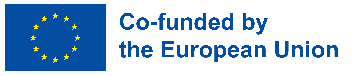 Kynning: Mjúk færni
Byrjum á að skoða hugtakið!
Einnig hægt að tala um lífsleikni í þessu samhengi
Samblanda af samskipta- og félagsfærni
Mjúk færni (e. soft skills) gerir okkur kleift að eiga samskipti á áhrifaríkan og auðveldan hátt
Svokölluð hörð færni er lærð með formlegri þjálfun og menntun, en mjúk færni fæst með þátttöku í daglegu lífi, með persónulegri reynslu og ígrundun
Kynning: Mjúk færni
Dæmi (EucA, 2014)
01
04
02
05
Innri hvati
Skapandi hugsun
Lausnamiðun
Sveigjanleiki/aðlögunarhæfni
Ákveðni/einurð
Skilvirk samskipti
03
06
Efnisyfirlit
01
Valdefling
Markmiðasetning
Félagsfærni
Skilgreining, kostir og hvernig skal öðlast hana
Skilgreining, kostir og hvernig skal styrkja þá
Skilgreining, kostir og hvernig skal tileinka sér hana
02
03
Valdefling
Skilgreining
Hugmyndin um valdeflingu er tvíþætt. Hún á bæði við um
ferlið að öðlast völd yfir eigin lífi og frelsi til að fylgja löngunum sínum
ferlið við að veita öðru fólki, eða hópi fólks, samskonar vald eða frelsi
Þrjár stoðir valdeflingar
Ávinningur af valdeflingu í verki (byggt á Shier, 2019)
→ þekking, leikni og sjálfræði
Hæfni
→ sjálfstraust, ákveðni/einurð, hugrekki
Jákvætt hugarfar
→ virðing, samvinna, góð forysta
Hvetjandi umhverfi
Leiðin að valdeflingu
Hvað getur Þú gert til að öðlast valdeflingu?
Treystu hæfileikum þínum og innsæi. Notaðu jákvætt sjálfstal. Vertu óhrædd(ur) við 
áskoranir.
Hugleiddu hvað þú
vilt. Notaðu
SMART líkanið við að setja markmið og fylgdu því eftir.
Breyttu hugarfari þínu
Bættu aðstæður þínar
Bættu hæfni þína
Raunhæf markmið
Ekki gefast upp
Kynntu þér samfélagið þitt og samfélagshópa þess. Vertu forvitin(n) og spurðu spurninga.
KOMASHO!
Samræmdu væntingar þínar við væntingar stjórnenda (kennari,
yfirmaður, foreldrar).
Komdu á hópvinnu.
Markmiðasetning
Skilgreining
Markmiðasetning
er ferlið við að finna út hvaða markmiði þú vilt ná, á gefa því ákveðin tímamörk
er stefna sem eykur framleiðni og frammistöðu
forðar þér frá óskhyggju
markmiðssetningarkenningar og aðferðir geta hjálpað þér að ná því markmiði sem þú hefur valið
SMART líkanið
Fyrir markmiðasetningu
T
R
A
M
S
Skýrt
Mælanlegt
Aðlaðandi
Raunhæft
Tímasett
MARKMIÐIÐ ÞITT
... verður skýrara og auðveldara að ná með SMART verkfærinu
Hindranir á veginum
Hvað er til ráðs?
SMART líkanið gerir allt auðveldara!
En þið mætið líklega hindrunum...




Eru einhver tæki þarna úti til að hjálpa þér með það?
Já! IDEAL líkanið mun leiða þig í gegnum vandamálið.
IDEAL
Líkan til úrlausnar ágreinings og vandamála
I
L
D
Look back - 
líta yfir farinn veg og læra
Identify - greina vandamálið
Action - grípa til aðgerða
Explore - greina mögulegar aðgerðir
Define - greina orsökina
A
Horfið til baka og lærið af þessu ferli! Öll reynsla er lærdómur.
Hið raunverulega vandamál getur verið óljóst. Farið varlega í að benda á sökudólg.
Hvaða lausnir eru mögulegar og hvaða aðgerðir getið þið (sem teymi) gripið til?
Veljið aðgerð og prófið hana. Ef hún leysir ekki vandamálið, reynið þá næstu.
E
Eftir að hafa fundið út hvert vandamálið er, skuluð þið komast að því hvað veldur því.
FÉLAGSFÆRNI
Skilgreining
Félagsfærni er færni sem við höfum tileinkað okkur í samskiptum við annað fólk og gerir okkur kleift að hafa samskipti á viðeigandi hátt, í mismunandi félagslegu samhengi.
Hún felur í sér ákveðni/einurð, vönduð samskipti, úrlausn ágreinings og hæfnina til að stjórna hegðun og tilfinningum.
FÉLAGSFÆRNI
Kostir
Að hafa góða félagsfærni hefur óteljandi kosti fyrir þig og samfélag þitt!
Hér eru talin upp nokkur mikilvæg atriði. Með því að hlúa að félagslegri færni þinni:

bætir þú samskipti þín og góð samskipti eru lykillinn að framförum.
bætir þú tilfinningagreind þína.
lætur þú fólki í kringum þig líða eins og á það sé hlustað, og auðveldar þannig teymisvinnu.
Verður þú betri leiðtogi.
Fjórar gerðir félagsfærni
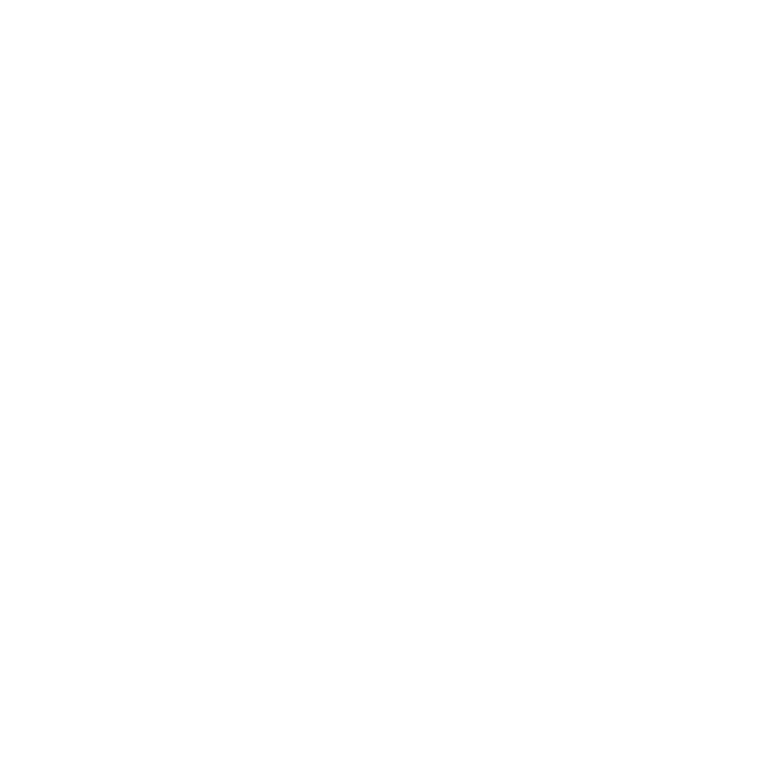 …sem þú getur tileinkað þér!
Samskipti
Samkennd
Ákveðni/einurð
Úrlausn vandamála
Vertu óhrædd(ur) við ágreining.
Með samvinnu muntu finna
lausn (mundu eftir IDEAL
lausnalíkaninu)
Hlustaðu virkt, forðastu dómhörku. Sýndu skilning
og samkennd í líkamstjáningu.
Tjáðu þig! Deildu þínum
hugmyndum og skoðunum og sýna
áhuga á því sem annað fólk segir.
Vertu hvorki óvirk(ur) né 
árásagjörn/gjarn. Tjáðu þig með
af sjálfstrausti og virðingu.
Félags-
færni
Samskipti
Samskipti
Bein samskipti hafa reynst þýðingarmeiri en samskipti á netinu.

„Samveran“ gegnir mikilvægu hlutverki.

Líkamstjáningin, svipbrigði, hvernig talað er (rödd,
hlé, mismunandi áherslur á orð) o.s.frv.

(Dupuis og Ramsey, 2011; O'Day og Heimberg, 2021; Vasanthakumari, 2019)
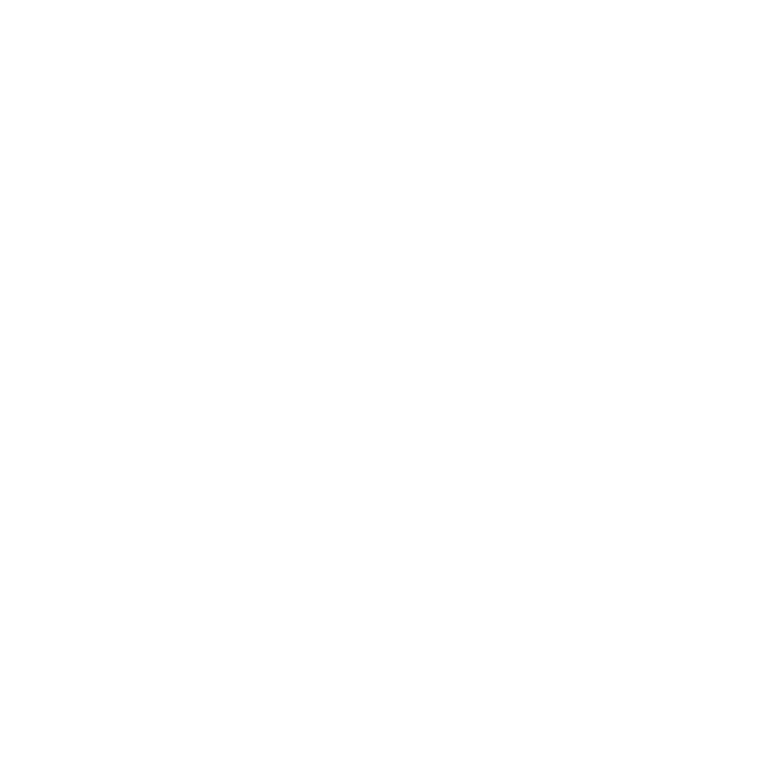 Félags-
færni
Samskipti
Samskipti
Hæfni í samskiptum hefur tvær hliðar; hlustunarhæfni og sannfæringarhæfni.

Hæfni til hlustunar/eftirtektar:
Gefðu gaum að því sem sagt er
Komdu fram við ræðumanninn sem jafningja
Sýndu notalega og hvetjandi nærveru
Spurðu vandlega ígrundaðra spurninga
Takmarkaðu upplýsingagjöf
Gefðu jákvæð viðbrögð

Hæfni til að sannfæra:
Höfðaðu til skynsemi og tilfinninga áhorfenda þinna
Finndu viðeigandi stíl í tungumáli, myndefni og öðrum samskiptum (miðað við hverjir áhorfendur þínir eru, hvað þeir vita nú þegar, hvert samhengið er m.v. stað og tíma)
Þekktu kjarnahugmyndina og raðaðu upplýsingum upp á rökréttan hátt
Útskýrðu hugmyndir þínar
Notaðu samskiptaverkfæri, eins og augnsamband og myndlíkingar
(Barker, 2010)
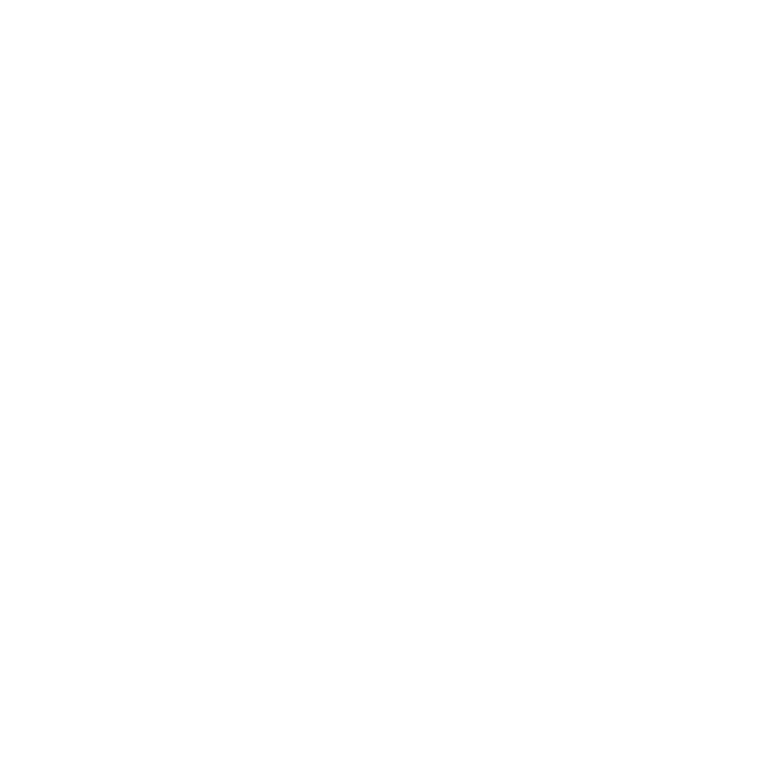 Félags-
færni
Samkennd
Samkennd
Til að rækta samkenndarhæfni þína er gott að 
huga að eigin tilfinningum og annarra
lesa bækur. Lestu sögur um fólk, bæði sannar sögur og skáldskap, þar sem þær gefa þér innsýn í tilfinningar og hugsanir söguhetjunnar
stíga út fyrir þægindarammann sinn
skoða eigin fordóma
Gefðu þér einnig tíma til að horfa á útskýringu Brené Browns um samkennd: https://www.youtube.com/watch?v=1Evwgu369Jw
Félags-
færni
Ákveðni/einurð
Ákveðni/einurð
Einurð krefst

sjálfsþekkingar: þekktu eigin tilfinningar og gildi 
sjálfstrausts: trúðu á sjálfa(n) þig og segðu skoðanir þínar
þess að þú stjórnar tilfinningum þínum
þess að þú segir nei þegar það á við! En gerðu það af virðingu og með rökum
þess að þú notir fullyrðingar eins og: „Mér finnst að við ættum að...“ í stað „Við ættum...“ eða „Ég held að þetta sé...“ í stað „Þetta er...“

Virðing skiptir sköpum þegar kemur að einurð í samskiptaháttum.
Þú verður að virða þínar eigin skoðanir, en einnig sjónarmið hinna!
Félags-
færni
Úrlausn ágreinings
Úrlausn ágreinings
Fyrir árangursríka úrlausn ágreinings þarftu að kunna allt þriggja eftirfarandi:

samskipti:
virka hlustun, ásamt skýrri og virðingarfullri tjáningu
samúð:
íhugaðu af alvöru tilfinningar annarra
ákveðni/einurð:
vertu trú(r) eigin tilfinningum og gildum


Vertu óhrædd(ur) við að skipta um skoðun og finna málamiðlanir.
Oooog mundu eftir IDEAL líkaninu!
Það kemur sér vel í mörgum aðstæðum.
IDEAL
Líkan til úrlausnar ágreinings og vandamála
I
L
D
Look back - 
líta yfir farinn veg og læra
Identify - greina vandamálið
Action - grípa til aðgerða
Explore - greina mögulegar aðgerðir
Define - greina orsökina
A
Horfið til baka og lærið af þessu ferli! Öll reynsla er lærdómur.
Hið raunverulega vandamál getur verið óljóst. Farið varlega í að benda á sökudólg.
Hvaða lausnir eru mögulegar og hvaða aðgerðir getið þið (sem teymi) gripið til?
Veljið aðgerð og prófið hana. Ef hún leysir ekki vandamálið, reynið þá næstu.
E
Eftir að hafa fundið út hvert vandamálið er, skuluð þið komast að því hvað veldur því.
Verkefni
Byggt á því sem þú hefur lært í þessari námseiningu, geturðu leyst verkefnin á komandi glærum?
Þú verður að taka ákvarðanir um flóknar aðstæður, þar sem þú notar þá þekkingu sem þú hefur aflað þér.
Taktu ákvarðanir
Víkkaðu sjóndeildarhringinn
Þú verður að opna hugann og hugsa eins og þú værir í raun og veru í aðstæðunum, með því að nota þitt besta verkfæri: heilann.
Verkefni 1: Færniþróun, tengslanet
Sjálft verkefnið: Hvað á ég að gera?
Kynning: Um hvað snýst þetta?
Í þessu verkefni munt þú leggja grunninn að raunverulegu tengslaneti með samskiptum við fólk sem þú þekkir ekki endilega. Að vinna að tengslaneti, augliti til auglits, er frábær æfing í að brjóta ísinn og þróa þína félagslegu færni.
Netnotendur upplifa dvínandi félagslegt net. Það er mikilvægt að eiga samskipti augliti til auglits við aðra einstaklinga, líka nýtt fólk.
Verkefni 1: Færniþróun, tengslanet
Hæfniviðmið: Hvað mun ég læra?
Ferli: Hvað ætla ég að gera?
Þú munt auka við tengslanet þitt og þar með möguleika þína.
Betri samskiptahæfni og sjálfsvitund.
Þú munt finna fyrir valdeflingu með því að sigrast á óttanum við að eiga bein samskipti við ókunnugt fólk.
Veldu 5 spurningar.
Notaðu þær sem viðmið í samtölum þínum.
Spjallaðu við hina nemendurna, einn í einu.
Skrifaðu niður eftirminnileg svör.
Endurtaktu.
Verkefni 1: Færniþróun, tengslanet
Niðurstöður: Hvað tek ég með mér heim?
Þú munt læra að með æfingu geturðu sigrast á vanlíðan þinni varðandi samskipti við nýtt fólk.
Þú munt læra hvernig má mynda sér tengslanet með beinum samskiptum. Þú getur tekið verkefnið lengra og tekið höndum saman við einhvern úr nýja tengslanetinu - til að gera hugmynd að veruleika.
Þú getur líka kannað netvettvanga þar sem fólk tengist í faglegum tilgangi, eins og til dæmis Linkedin.
Verkefni 2: Markmiðasetning og ræðumennska
Sjálft verkefnið: Hvað á ég að gera?
Kynning: Um hvað snýst þetta?
Fáðu hugmynd til að breyta heiminum, sem samræmist gildum þínum.
Skrifaðu stutta ræðu á 15 mínútum um (ímyndaða) pólitíska fyrirætlun þína í átt að þeirri hugmynd.
Notaðu sniðmát fyrir kosningaræðu, sem er að finna í hlutanum gögn, sem leiðbeiningar.
Að lokum skaltu flytja ræðuna.
Þú ert í framboði til
,,forseta heimsins”!
Þú átt að skrifa og flytja þína eigin kosningaræðu.
Verkefni 2: Markmiðasetning og ræðumennska
Hæfniviðmið: Hvað mun ég læra?
Ferli: Hvað ætla ég að gera?
Þú munt læra hvernig á að setja sér  SMART markmið.
Þú munt auka þekkingu þína á samskiptatækni og aðferðum
Þú munt æfa sköpunargáfuna.
Þú munt valdeflast við að sigra ótta þinn við að koma fram og tala fyrir framan áhorfendur.
Hafðu byrjunina sterka.
Skilgreindu (ímyndaða) pólitíska markmiðið þitt út frá SMART líkaninu.
Útskýrðu ávinninginn af áætlun þinni.
Sannfærðu áhorfendurna um mannkosti þína og siðferðisgildi.
Endaðu á ákveðnum nótum (ekki árásargjörnum)
Verkefni 2: Markmiðasetning og ræðumennska
Niðurstöður: Hvað tek ég með mér heim?
Með því að skrifa þína eigin ræðu muntu eignast skjal sem þú getur skoðað aftur og nota, við aðrar aðstæður þar sem þú talar opinberlega. 
Þú munt átta þig á því hversu mikilvæg samskiptatækni er þegar kemur því að að sannfæra áhorfendur og kynna hugmyndir þínar og markmið. 
Þú munt vonandi fara heim með þá tilfinningu að þú hafir sigrast á óöryggi þínu og ótta sem fylgir ræðumennsku. Þá hefur þú upplifað valdeflingu.
Verkefni 3: Að leysa ágreining/vandamál í teymi
Sjálft verkefnið: Hvað á ég að gera?
Kynning: Um hvað snýst þetta?
Í þessu verkefni færðu nokkur vandamál/ágreiningsefni til að vinna í gegnum markvisst (og af virðingu).
Þegar allir hóparnir/pörin hafa fundið lausnir á þessum vandamálum er valinn einn talsmaður fyrir hvern hóp/par, sem kynnir lausnirnar fyrir hinum hópnum og kennara.
Vandamál og átök eru óumflýjanlegur og eðlilegur hluti af mannlegum samskiptum og geta verið kjörin tækifæri til endurskipulagningar, nýstárlegrar hugsunar og til að öðlast innsýn í fjölbreytt málefni.
Verkefni 3: Að leysa ágreining/vandamál í teymi
Hæfniviðmið: Hvað mun ég læra?
Ferli: Hvað ætla ég að gera?
Þú munt læra hvernig á að nota IDEAL líkanið markvisst og auka þar með þekkingu þína á ágreiningi/vandamálum.

Þú munt bæta getu þína til að hlusta virkt á hugmyndir annarra og öðlast bætta samkennd og samskipti.
Skipt verður í hópa með 2-3 þátttakendum.
Finndu leiðbeiningar um IDEAL líkanið undir Gögn (The IDEAL model).
Þú færð 4 ímynduð vandamál til að rýna í með aðstoð IDEAL líkansins.
Verkefni 3: Að leysa ágreining/vandamál í teymi
Niðurstöður: Hvað tek ég með mér heim?
Með því að leysa þessi vandamál, ásamt fleirum, hefur þú þjálfast í lausn vandamála og ágreinings. Þú hefur vonandi áttað þig á því að vandamál eru til að leysa þau og ef þú leggur þig fram, þá geturðu leyst þau. Ennfremur hefur þú unnið að þessum vandamálalausnum í teymi, og það er í sjálfu sér frábær æfing í samskiptum.
Sjálfsmat
Fjölvalsspurningar: efldu námið þitt!
Spurning 1: Hvað einkennir mjúka færni (e. soft skills)?
Mjúk færni er kennd formlega í skólum.
Mjúk færni er hæfileikinn að geta gert sig mjúka(n).
Mjúk færni er lærð í gegnum hversdagsleg samskipti.
Allt ofantalið er rétt.
Spurning 2: Hvað hefur valdefling í för með sér? 
Sjálfstraust.
Aukna framleiðni.
Frelsi til að fara eigin leiðir.
Allt ofantalið er rétt.
Spurning 3: Hvert eftirfarandi er EKKI hluti af SMART leiðarvísinum?
Að velja sér skýrt markmið.
Að velja sér áhættusamt markmið.
Að velja mælanlegt markmið.
Að velja tímasett markmið.
Sjálfsmat
Fjölvalsspurningar: efldu námið þitt!
Spurning 5: Hvað er IDEAL líkanið?
Verkfæri til að leysa vandamál.
Hugmyndagagnagrunnur. 
Verkfæri til að gera öll þín samskipti tilvalin (e. ideal communication)
Ekkert ofantalinna er rétt
Spurning 4: Hvað einkennir EKKI góð samskipti?
Það að koma hugmyndum sínum til skila.
Það að nota viðeigandi mál og líkamstjáningu.
Það að beita virkri hlustun.
Það að gefa sér forsendur og draga ályktanir.
Sjálfsmat
Fjölvalsspurningar: efldu námið þitt!
Spurning 1: Hvað einkennir mjúka færni (e. soft skills)?
Mjúk færni er kennd formlega í skólum.
Mjúk færni er hæfileikinn að geta gert sig mjúka(n).
Mjúk færni er lærð í gegnum hversdagsleg samskipti.
Allt ofantalið er rétt.
Spurning 2: Hvað hefur valdefling í för með sér? 
Sjálfstraust.
Aukna framleiðni.
Frelsi til að fara eigin leiðir.
Allt ofantalið er rétt.
Spurning 3: Hvert eftirfarandi er EKKI hluti af SMART leiðarvísinum?
Að velja sér skýrt markmið.
Að velja sér áhættusamt markmið.
Að velja mælanlegt markmið.
Að velja tímasett markmið.
Sjálfsmat
Fjölvalsspurningar: efldu námið þitt!
Spurning 5: Hvað er IDEAL líkanið?
Verkfæri til að leysa vandamál.
Hugmyndagagnagrunnur. 
Verkfæri til að gera öll þín samskipti tilvalin (e. ideal communication)
Ekkert ofantalinna er rétt
Spurning 4: Hvað einkennir EKKI góð samskipti?
Það að koma hugmyndum sínum til skila.
Það að nota viðeigandi mál og líkamstjáningu.
Það að beita virkri hlustun.
Það að gefa sér forsendur og draga ályktanir.
Samantekt
B
A
D
C
Markmiðasetning
Félagsfærni
Hæfni eins og; samskipti, samkennd, ákveðni og úrlausn ágreinings/vandamála. Hún gerir þér kleift að eiga góð samskipti á í mismunandi aðstæðum.
Ferlið við að finna út hvað þú vilt og skipuleggja hvernig á að ná markmiðinu. Markmið þín verða skýrari og auðveldari að ná aðstoð með SMART líkansins og IDEAL líkansins.
Mjúk færni
Valdefling
Mjúk færni fæst með þátttöku í daglegu lífi, með persónulegri reynslu og ígrundun. Hún gerir samskipti auðveldari og skilvirkari.
Þú getur aukið eigin valdeflingu.
Það mun veita þér traust á eigin þekkingu og færni og frelsi til að velja þína eigin leið.
Takk fyrir!
Fetaðu áfram lærdómsveginn á www.projectspecial.eu!